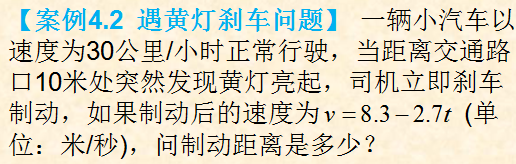 第二节     定积分的计算
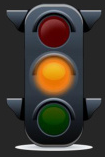 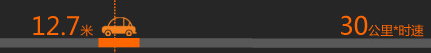 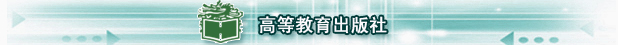 解：令速度为零，先计算出制动所用时间，即当               ，得       （秒）。
设汽车制动后路程函数为          ，由      可知

根据题意，当      时，    ，代入上式得
于是得到制动路程函数为：


将          代入计算出制动距离约为
                                                     （米）
第二节     定积分的计算
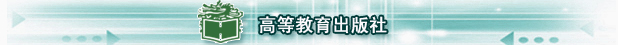